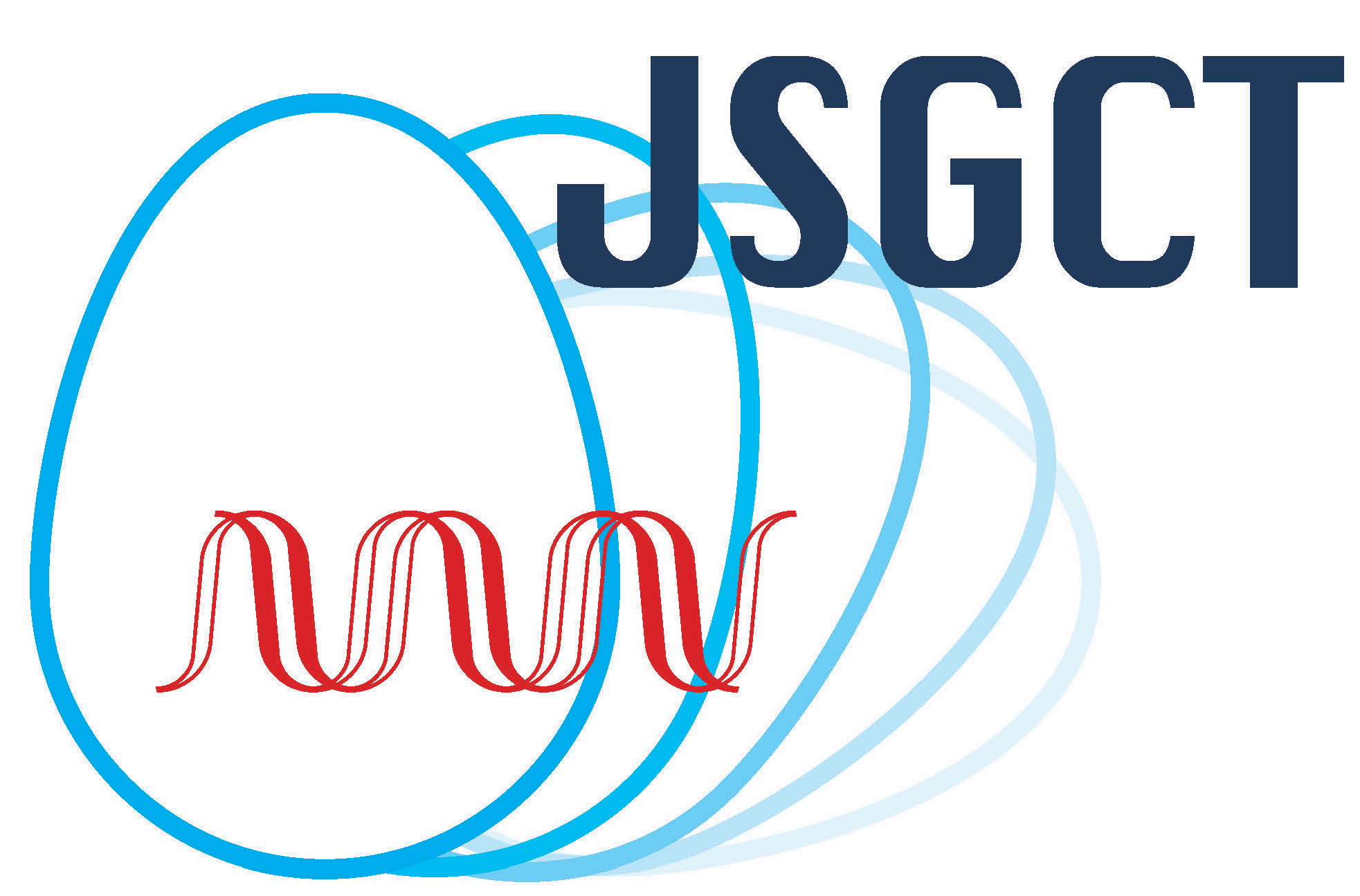 Disclosure of COI
Authors：Ichiro Tokyo、Jiro Kyoto、○Sabro Osaka
Matters requiring disclosure of COI with regard to our presentation 
during the past 3 years are as follows;

① Advisor：
② Stock ownership/capital gain：
③ Patent royalties：
④ Honoraria：
⑤ Writing fees：
⑥ Grants for commissioned/joint research：
⑦ Scholarship grants：
⑧ Endowed chair：
⑨ Gifts or other forms of compensation：